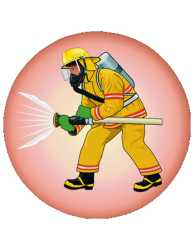 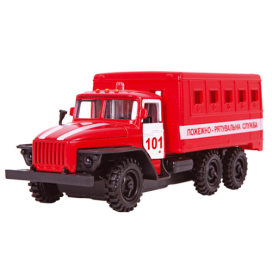 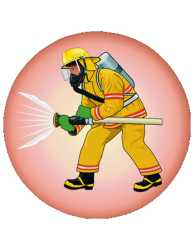 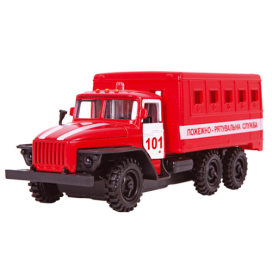 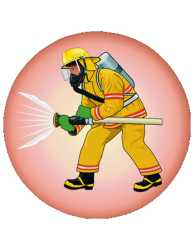 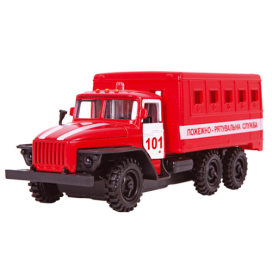 Региональный этап IV Всероссийского смотра-конкурса дружин юных пожарных
«ЛУЧШАЯ ДРУЖИНА ЮНЫХ ПОЖАРНЫХ РОССИИ»
ДРУЖИНА   ЮНЫХ   ПОЖАРНЫХ
«Агенты – о1»
Автор: Костюрина Анастасия
                           8 класс
Руководитель: Мельникова Ю.В.
МБОУ «Нижнежуравская ООШ»
Константиновский район
2018 г.
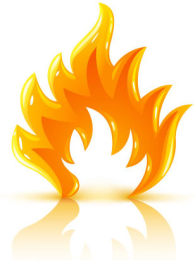 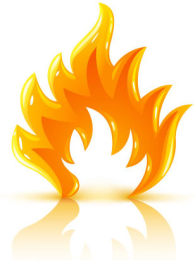 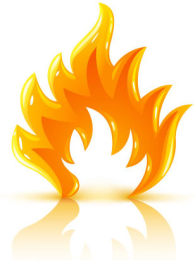 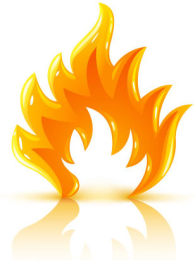 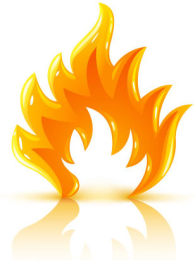 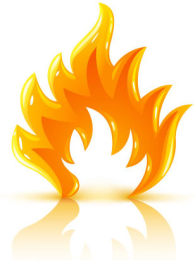 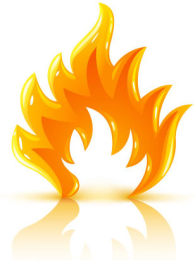 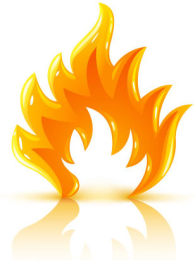 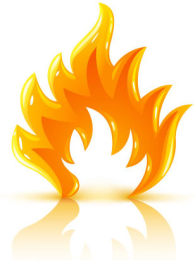 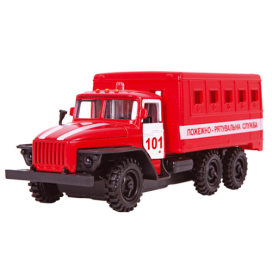 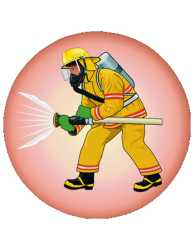 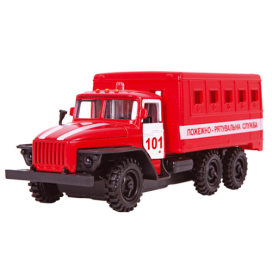 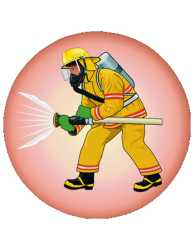 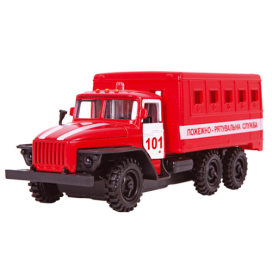 С сентября 2006 года на базе МБОУ «Нижнежуравская ООШ» действует дружина юных пожарных «Агенты-01», которая была организована для того, чтобы проводить разъяснительную, агитационно-массовую, профилактическую и воспитательную работу среди детей и подростков не только школы, но и микрорайона.
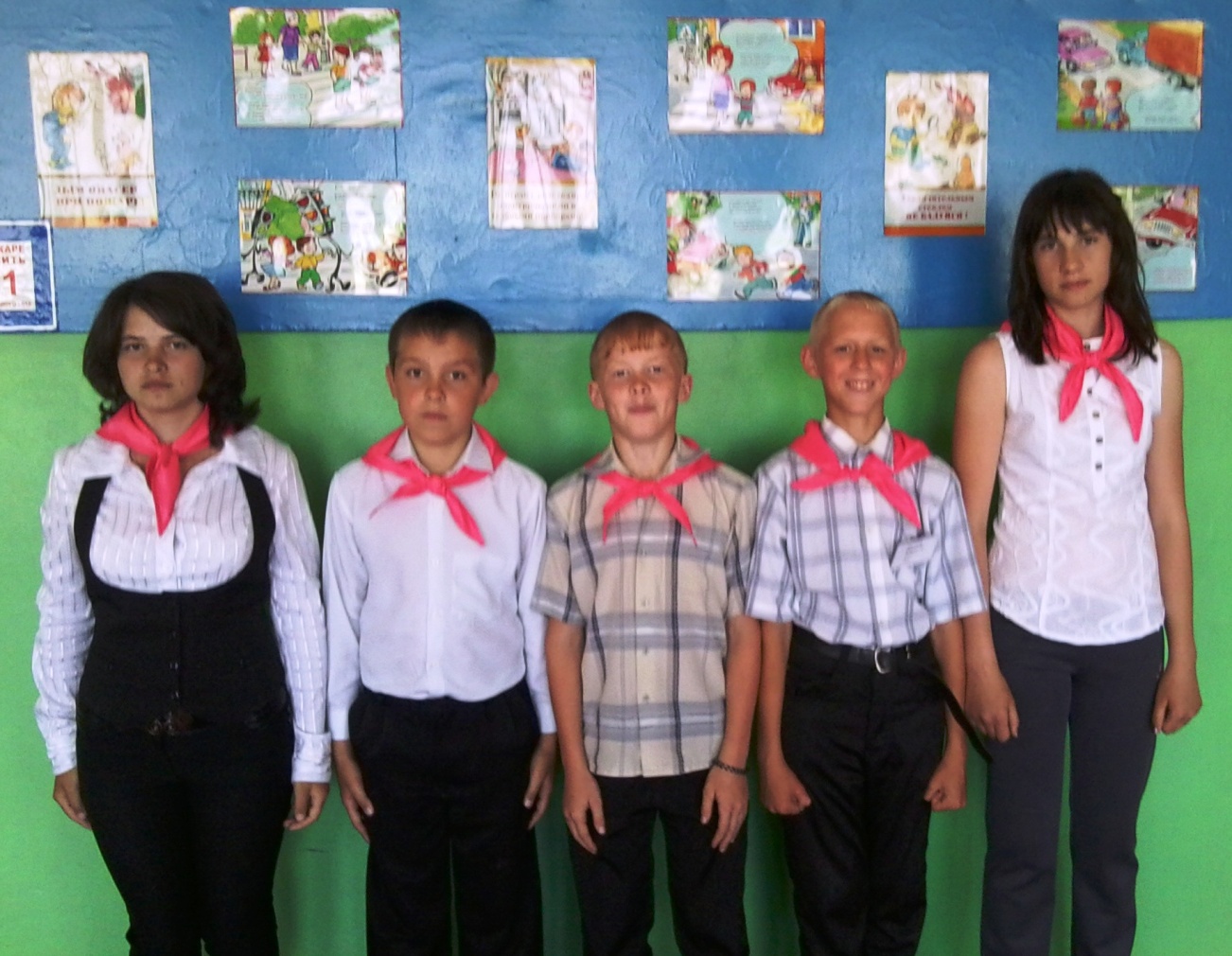 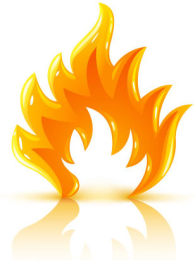 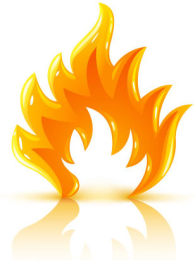 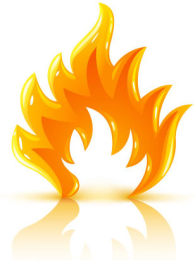 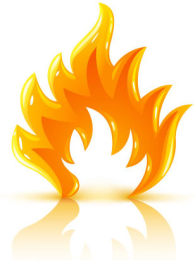 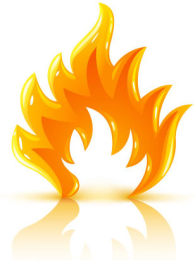 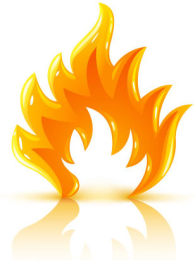 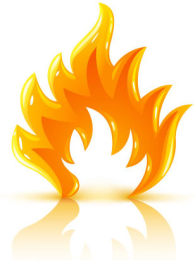 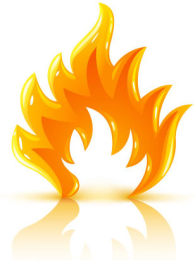 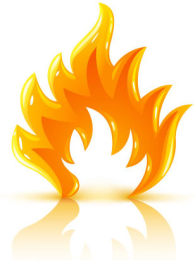 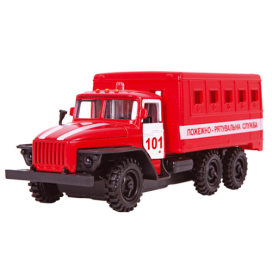 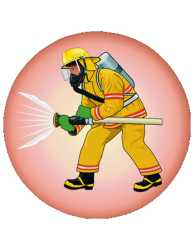 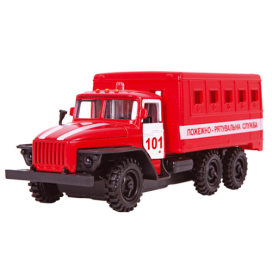 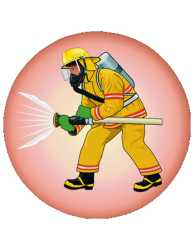 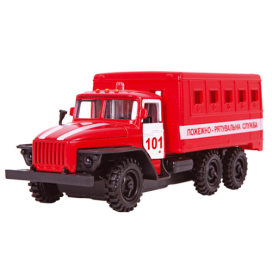 С момента создания дружиной руководили педагоги-организаторы Домницкая Л.И., Макарян М.В., а с 2012 г. и по настоящее время – Мельникова Юлия Викторовна.
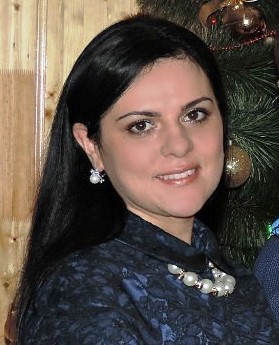 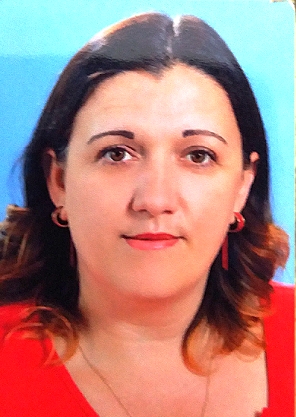 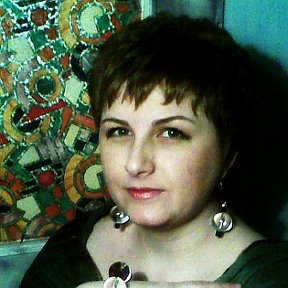 Домницкая 
Людмила 
Ивановна
Макарян
Марине 
Вазгеновна
Мельникова
Юлия 
Викторовна
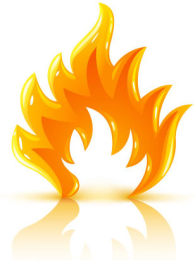 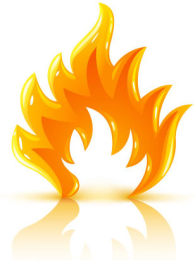 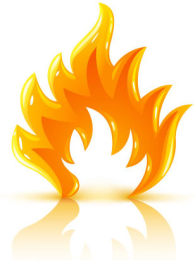 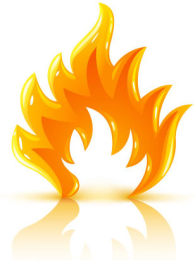 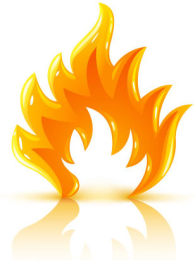 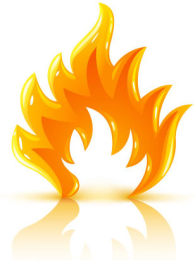 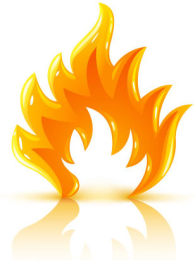 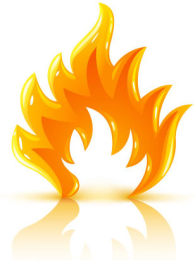 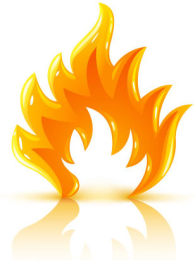 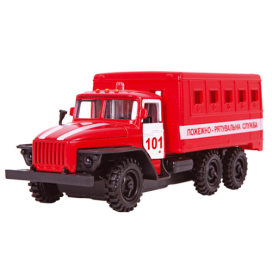 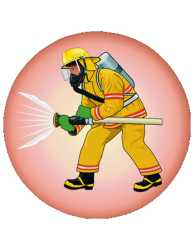 2017
Наша дружина
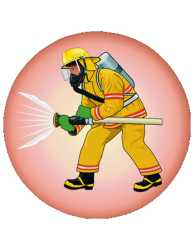 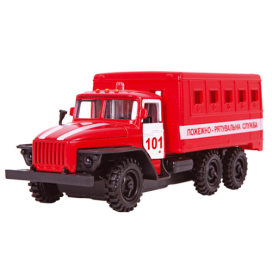 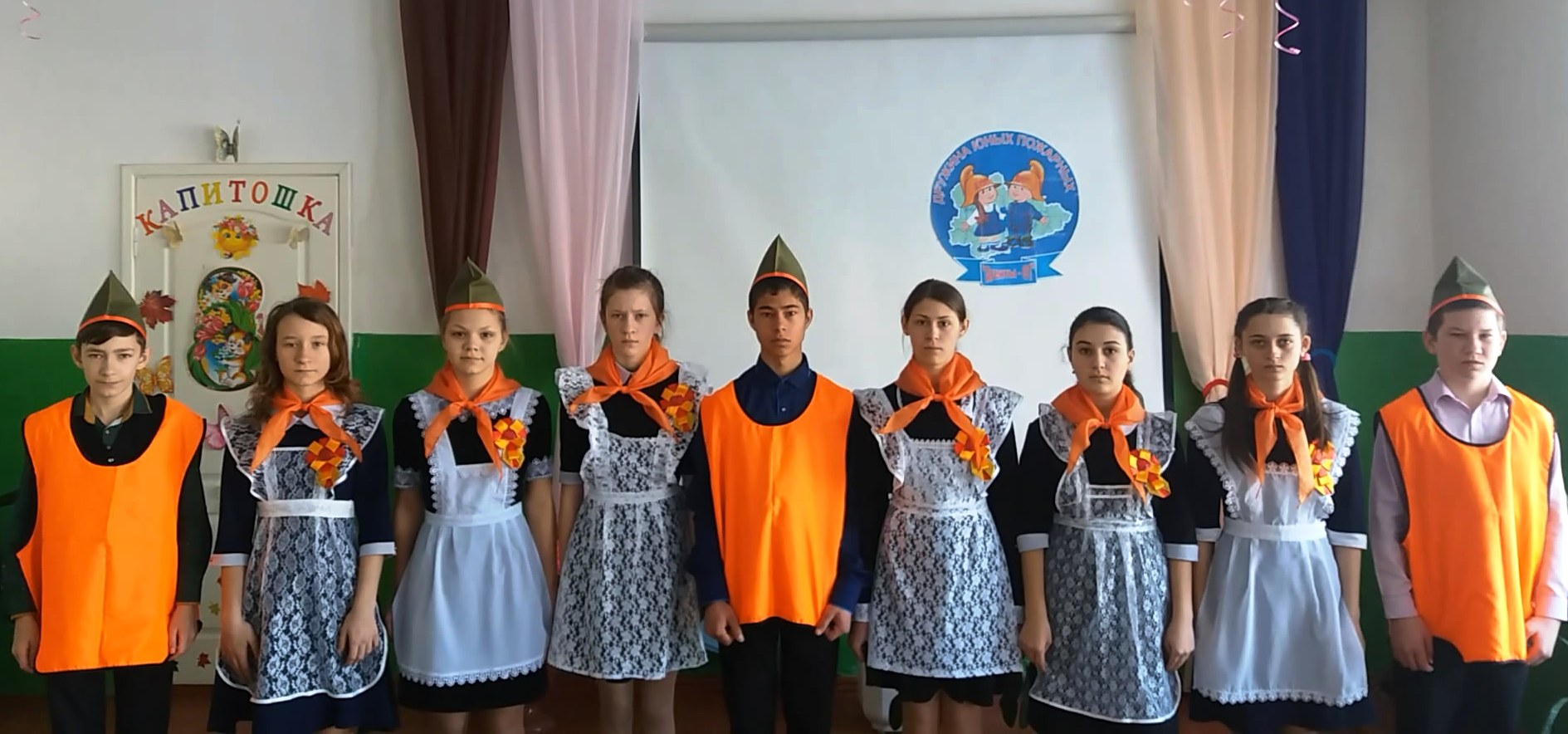 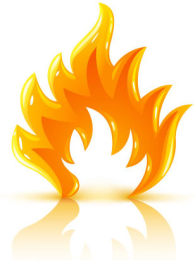 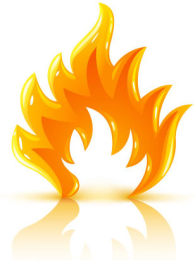 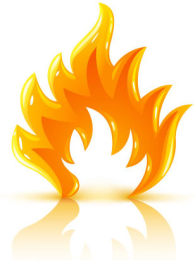 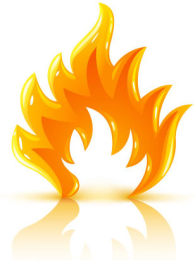 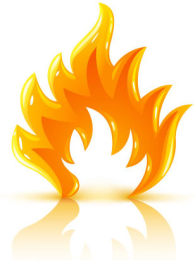 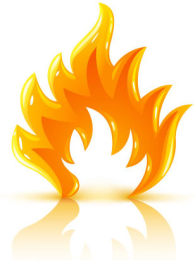 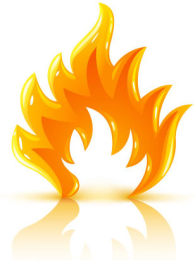 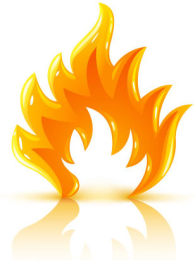 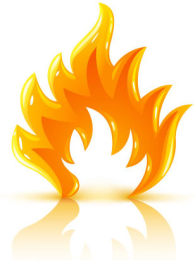 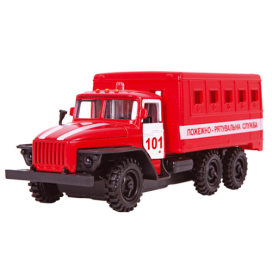 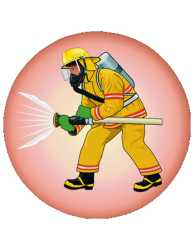 Отрядная песня
Ребята бравые, бравые, бравые
Не зря зовемся все мы юные пожарные
Пожар научимся тушить
Людей из дыма выносить,
А вам с огнем рекомендуем не шутить
Припев:
Мы будем учиться пожары грозные, 
грозные, грозные тушить
И в  нашей столице огню опасному не победить
Пускай огонь и дым кругом клубится, пускай
Ты правила все только точно выполняй
Следить будем строго
Всегда на месте мы, ты так и знай
 
И если вечером,  вечером, вечером
Огонь и дым ты вдруг увидишь незамеченным
Ты панику не наводи, скорей пожарным позвони
Всегда ты помни телефон их 01
Припев
Наш девиз
«Легче, чем пожар тушить,                нам его предупредить!»
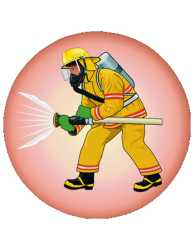 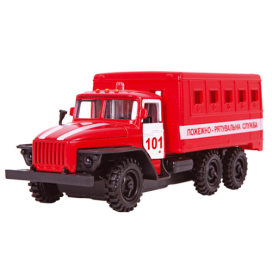 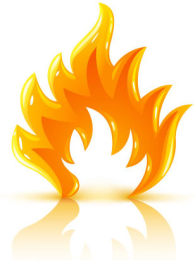 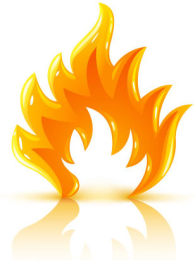 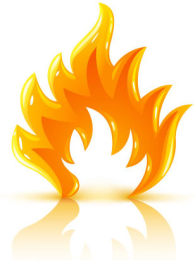 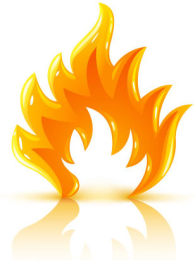 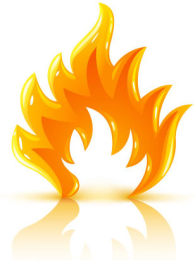 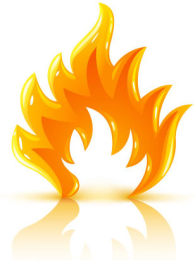 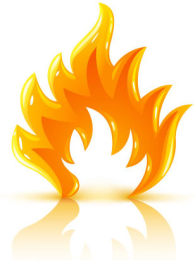 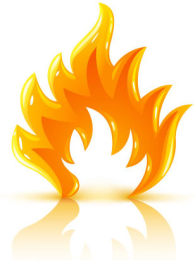 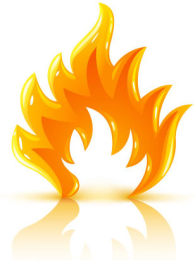 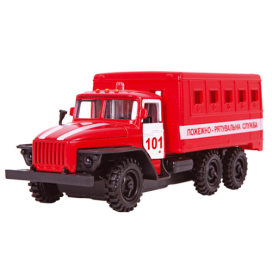 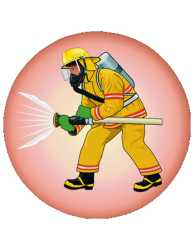 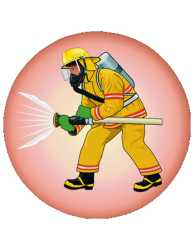 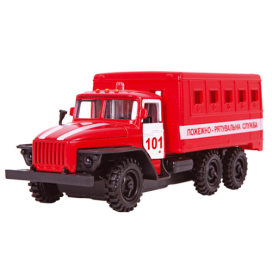 Наш флаг
Описание флага
Наш флаг горит огнем в сердцах.
Он работы нашей символ.
Цвета на нём нам говорят
О том, как действует отряд:
Зеленый - земля,
Синий - вода,
Красный - огонь, 
Мы землю спасем водой 
от огня
Дружина «Агенты-01» 
на страже всегда!!!
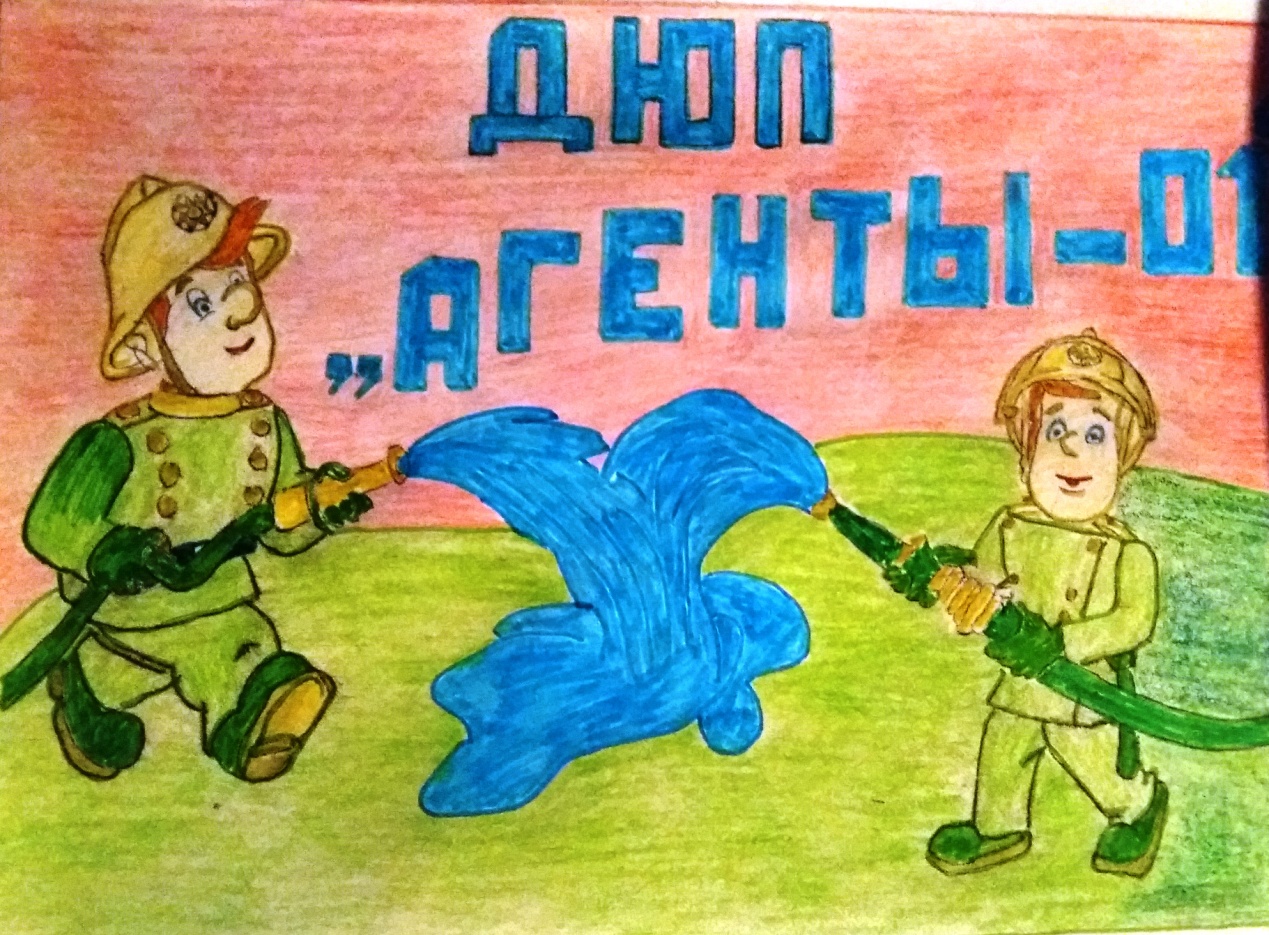 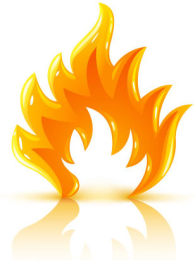 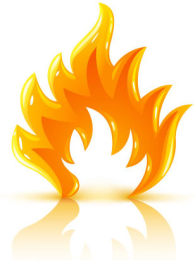 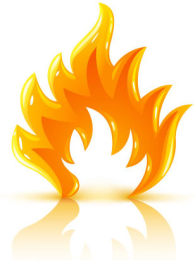 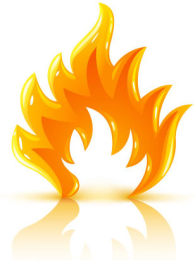 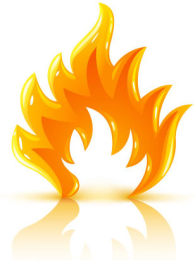 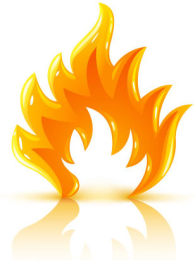 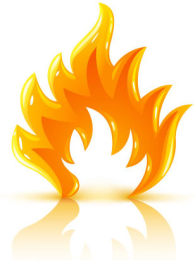 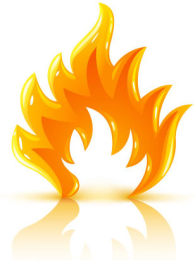 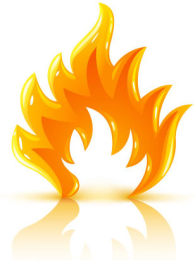 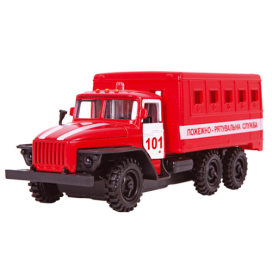 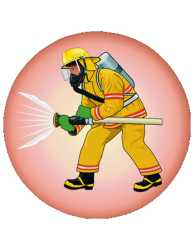 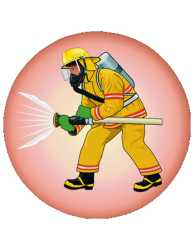 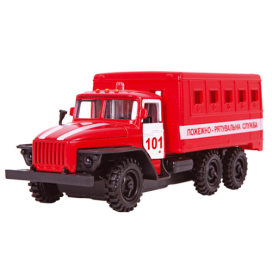 Наша эмблема
Описание эмблемы
Эмблема круглой формы – это символ дружбы и единения в дружине. В верхней части круга, на фоне чистого неба, надпись красного цвета «Дружина юных пожарных», а в нижней части – название дружины «Агенты-01».
 Синее небо – это символ благополучия и покоя. Карта области голубого цвета – это наша Родина, где нет пожаров, она цветёт и дарит людям радость. В центре круга изображены юные пожарные – мальчик и девочка, символизирующие продолжение длинной и счастливой жизни.
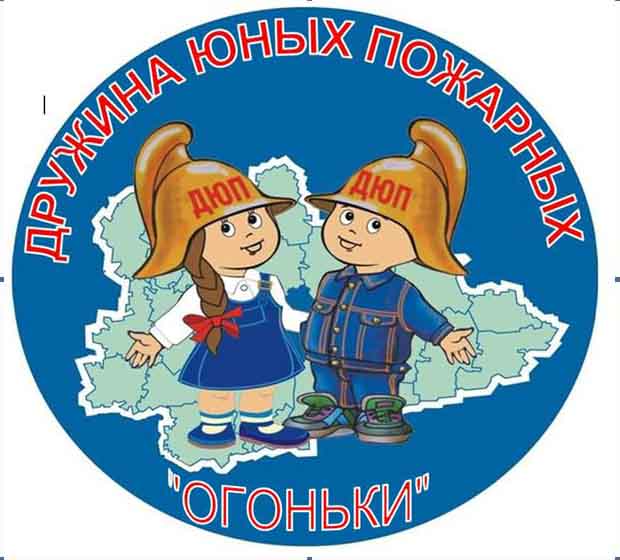 "Агенты - 01"
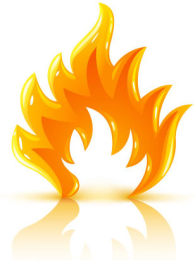 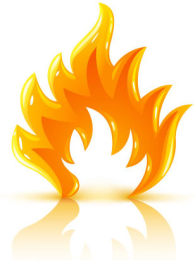 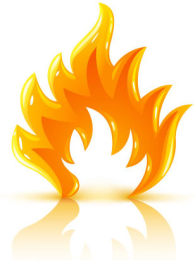 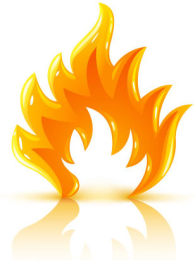 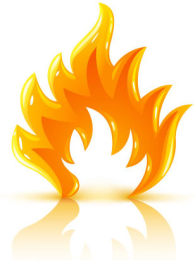 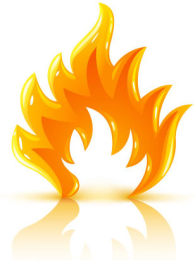 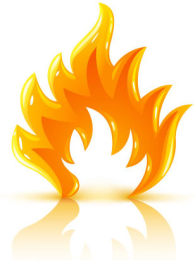 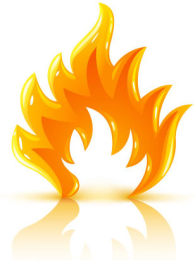 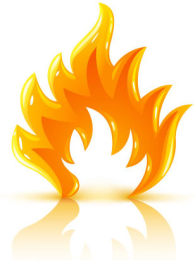 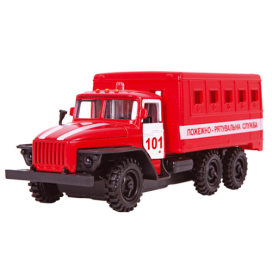 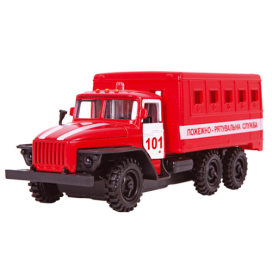 Наш видеоуголок
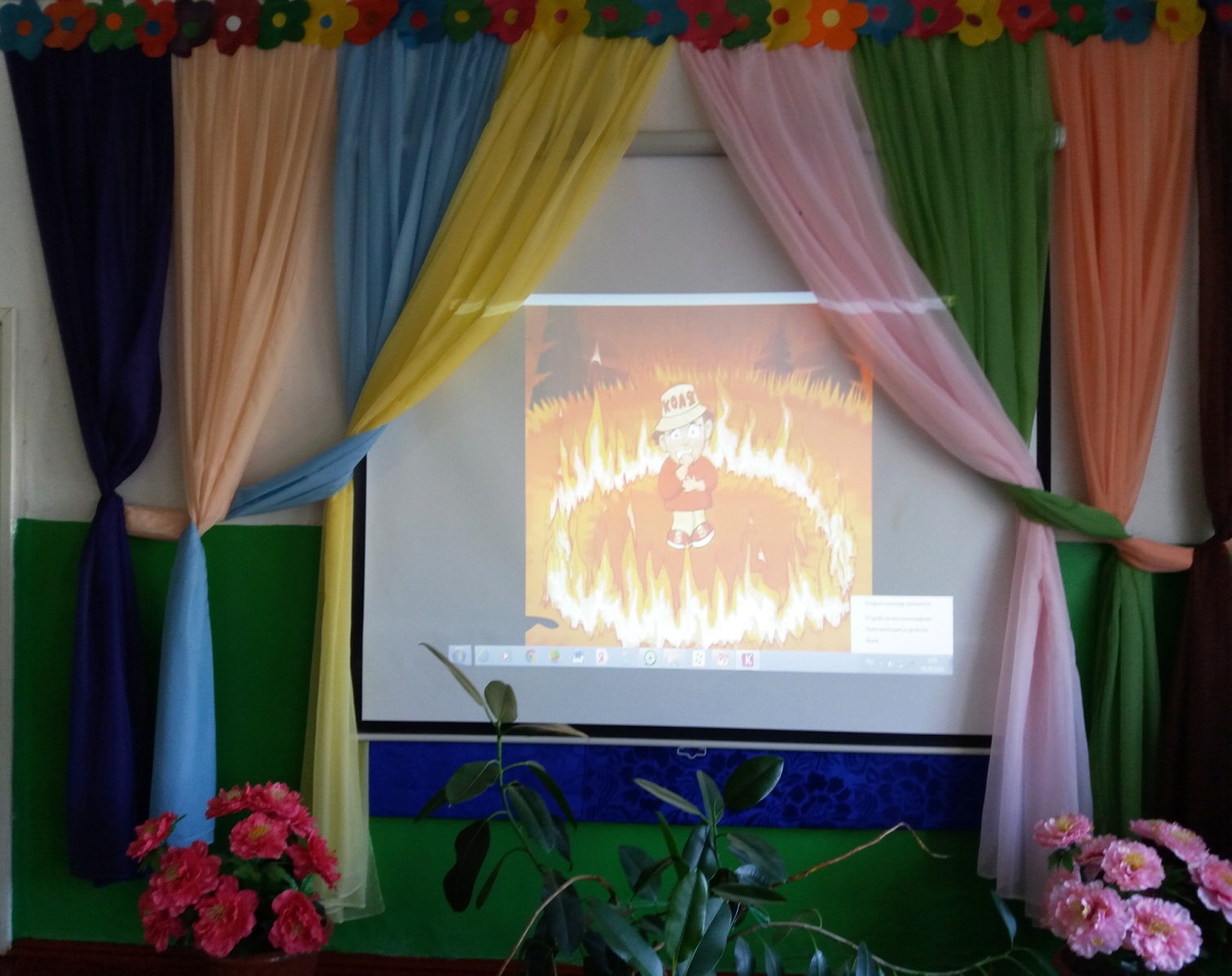 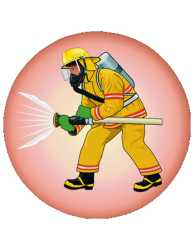 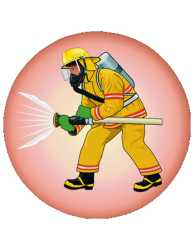 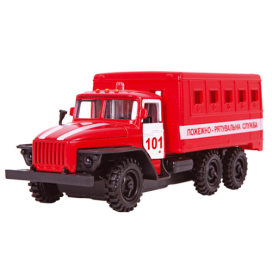 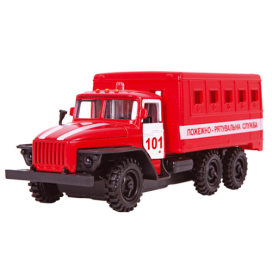 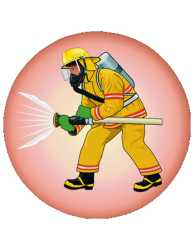 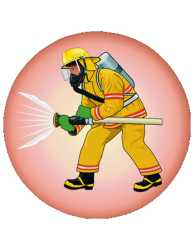 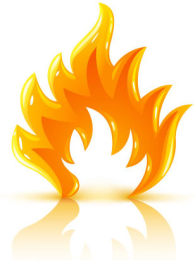 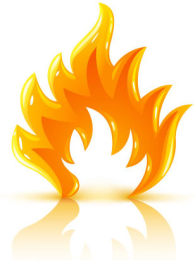 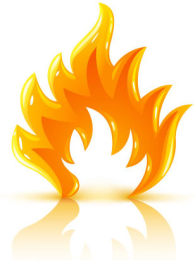 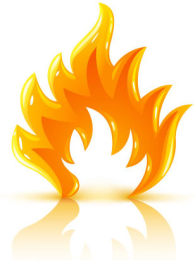 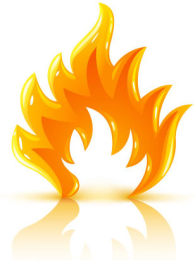 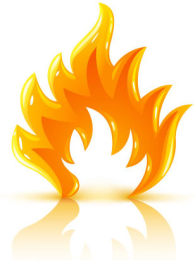 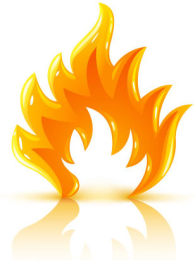 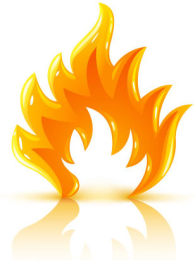 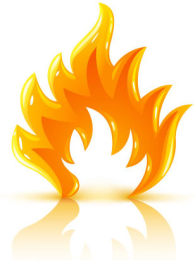 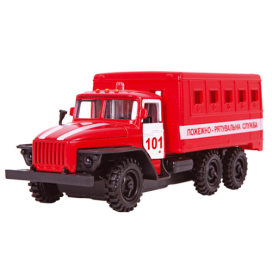 Уголок отряда
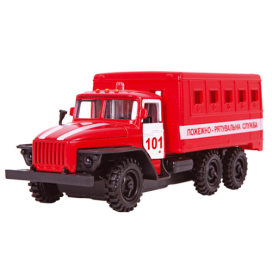 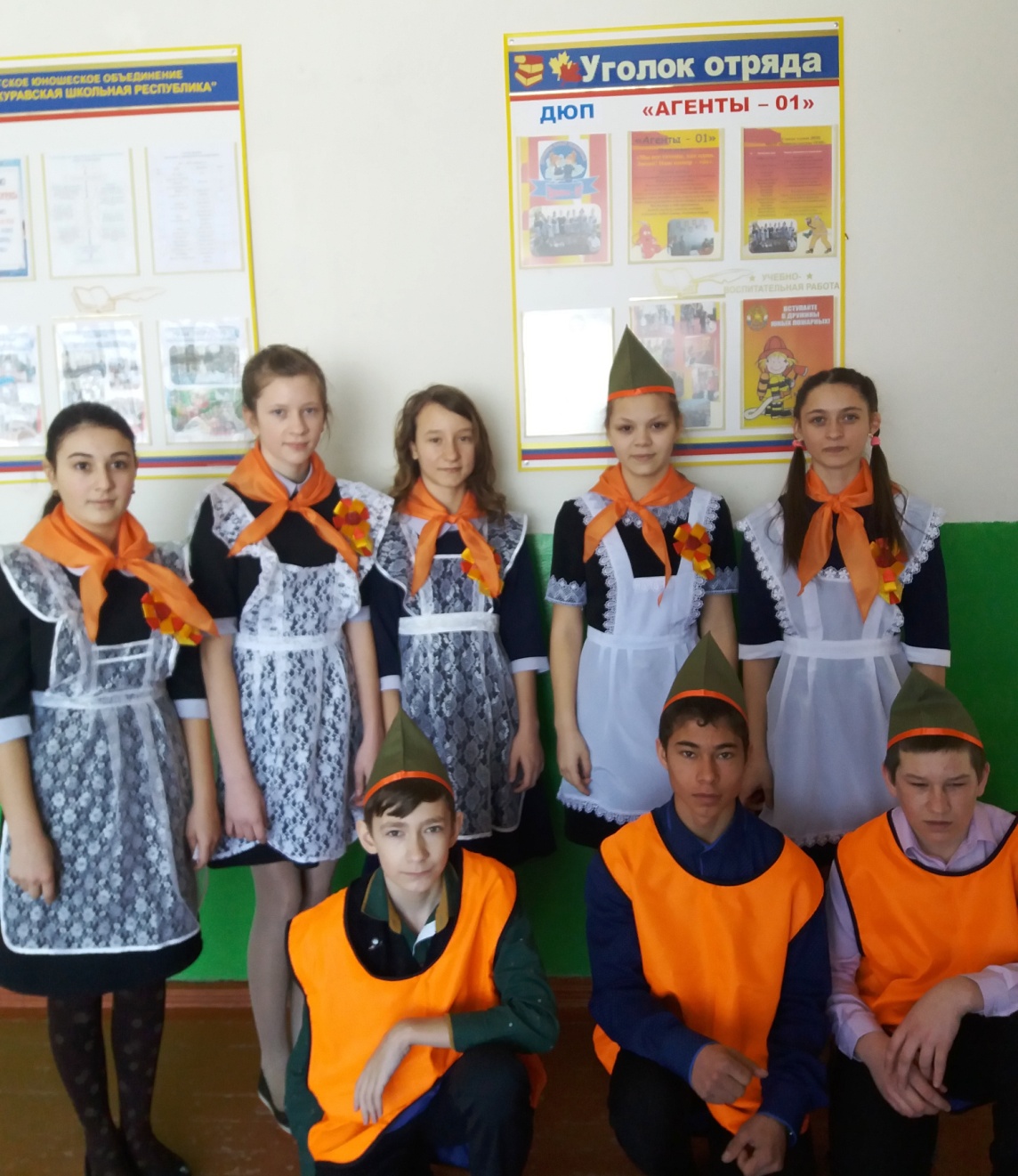 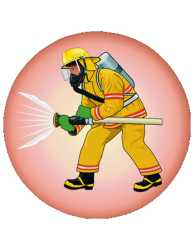 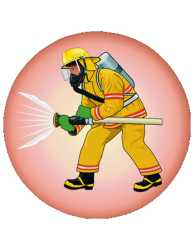 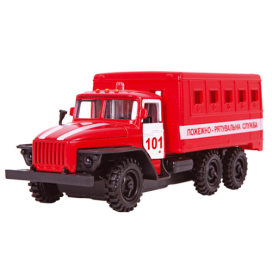 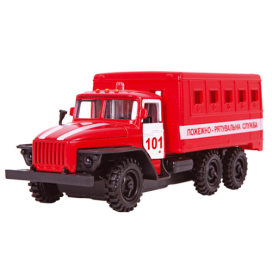 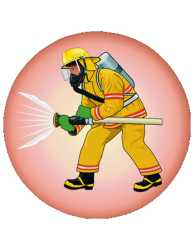 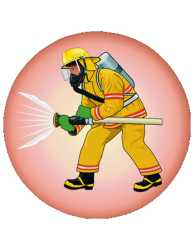 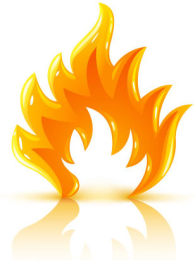 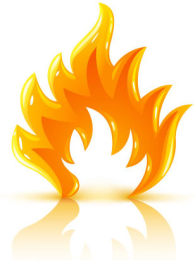 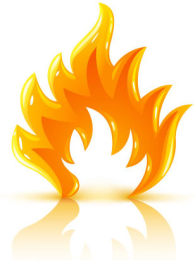 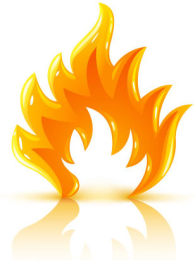 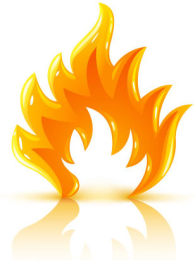 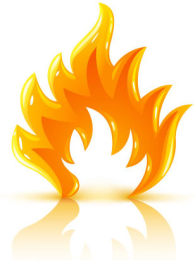 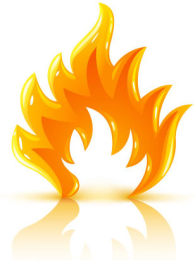 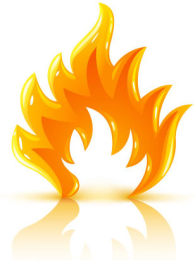 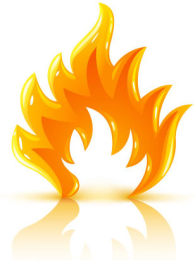 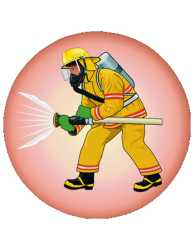 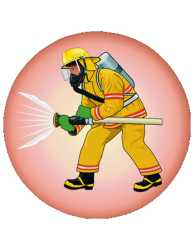 Маршрут «Школа»
Работа учащихся по контролю за противопожарным состоянием здания школы и ее территории.
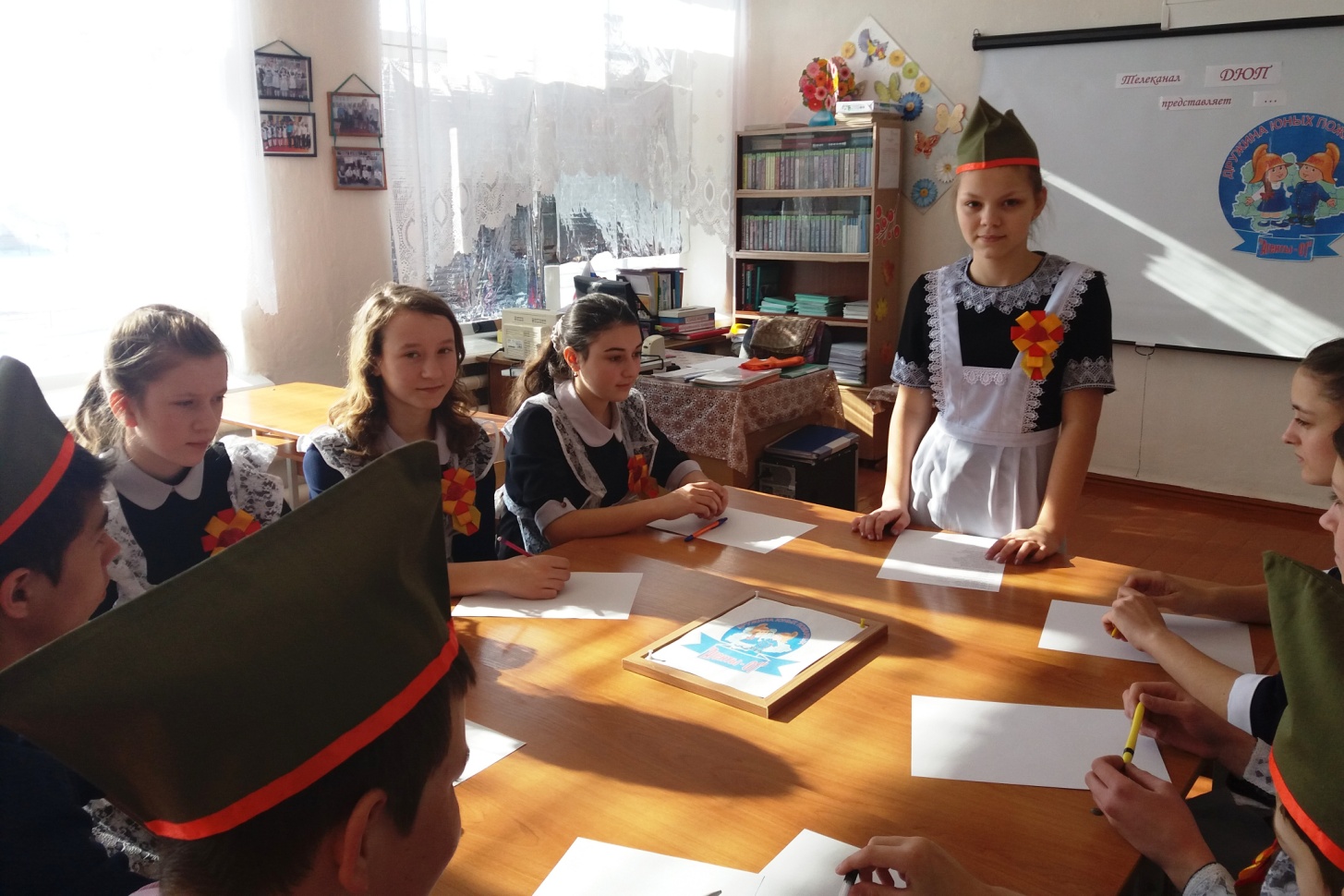 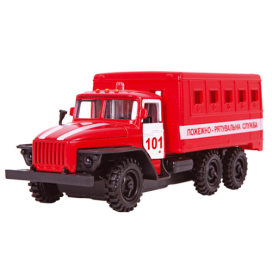 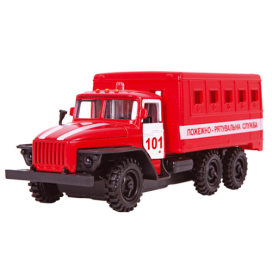 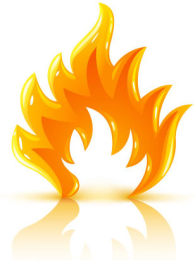 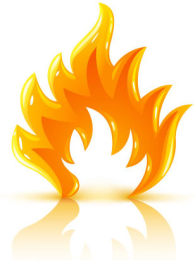 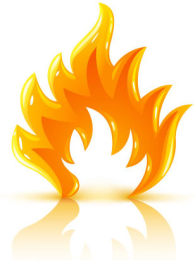 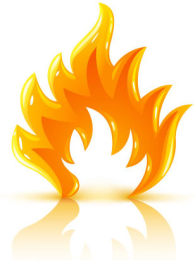 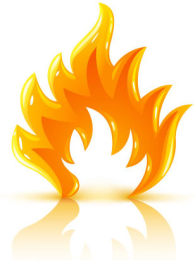 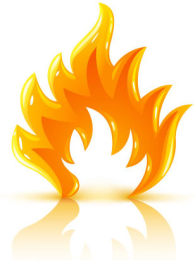 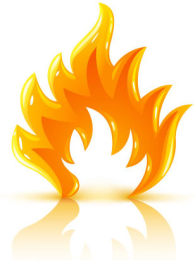 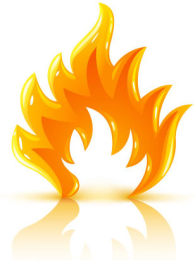 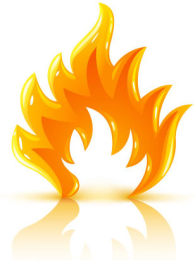 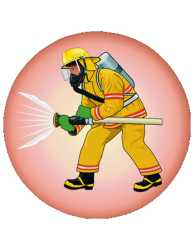 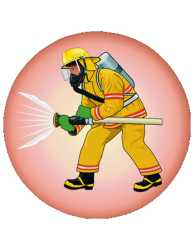 Маршрут «Детский сад»
Просветительская и организационная работа учащихся с   дошкольниками подшефной дошкольной группы «Капитошка».
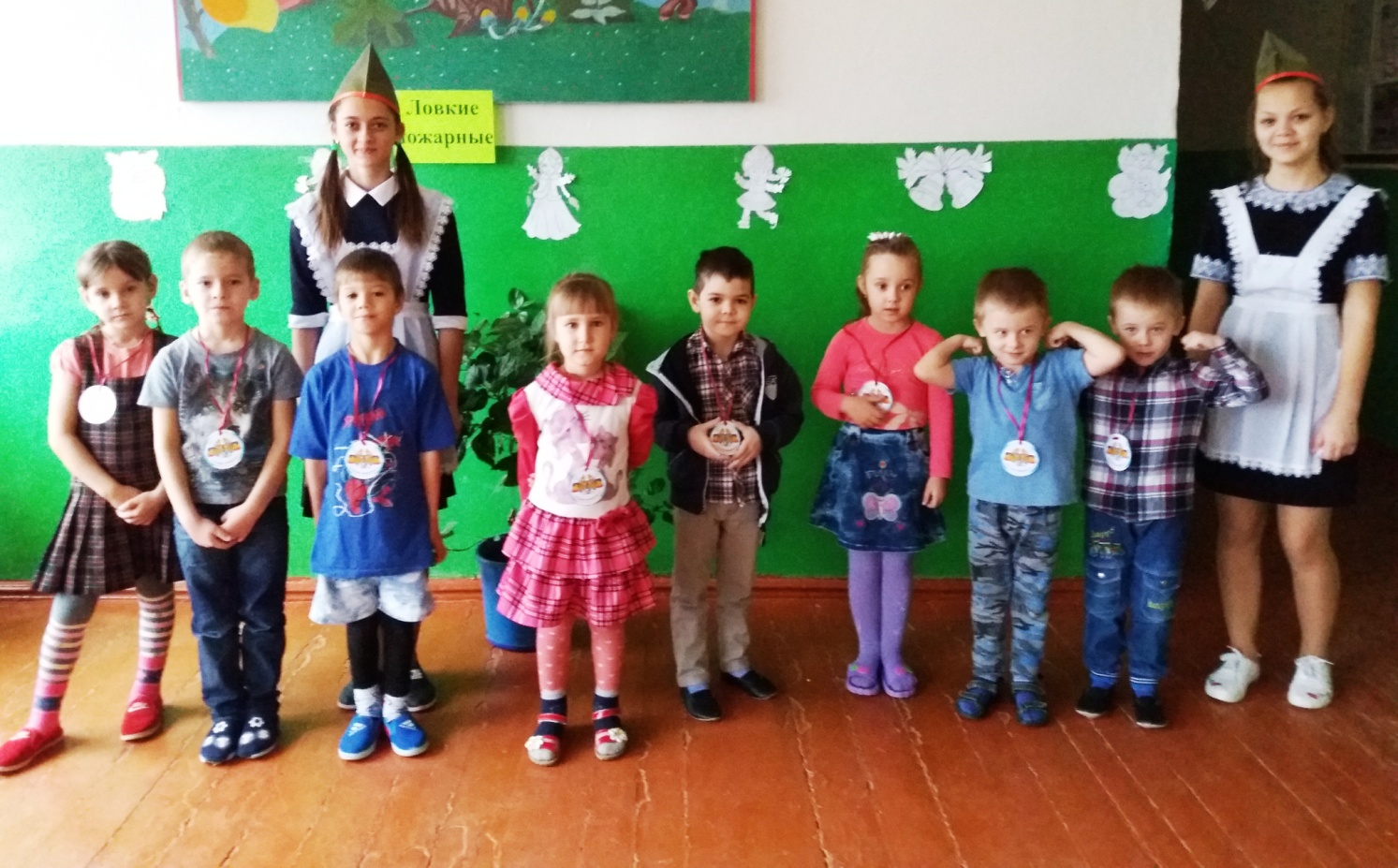 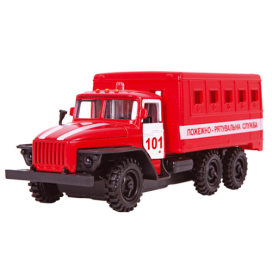 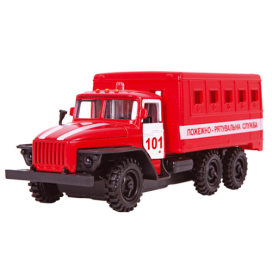 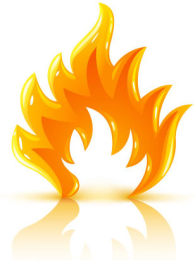 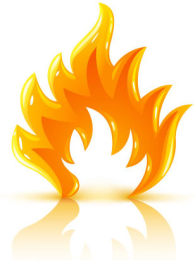 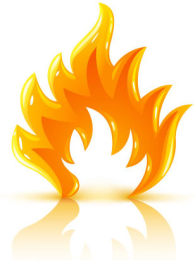 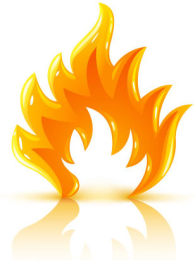 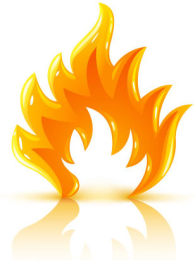 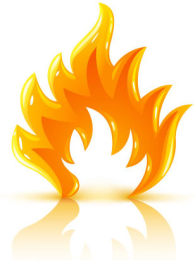 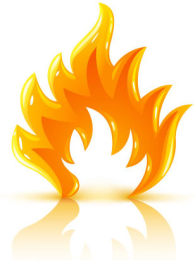 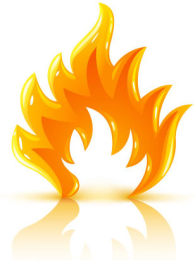 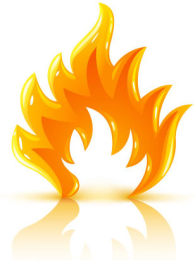 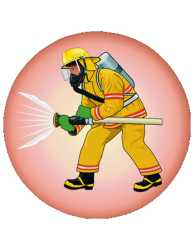 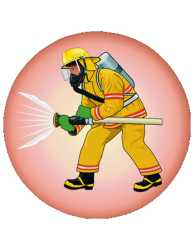 Маршрут «Микрорайон»
Работа членов ДЮП в микрорайоне с целью выявления нарушений пожарной безопасности; подготовка и распространение среди населения памяток по выполнению ППБ.
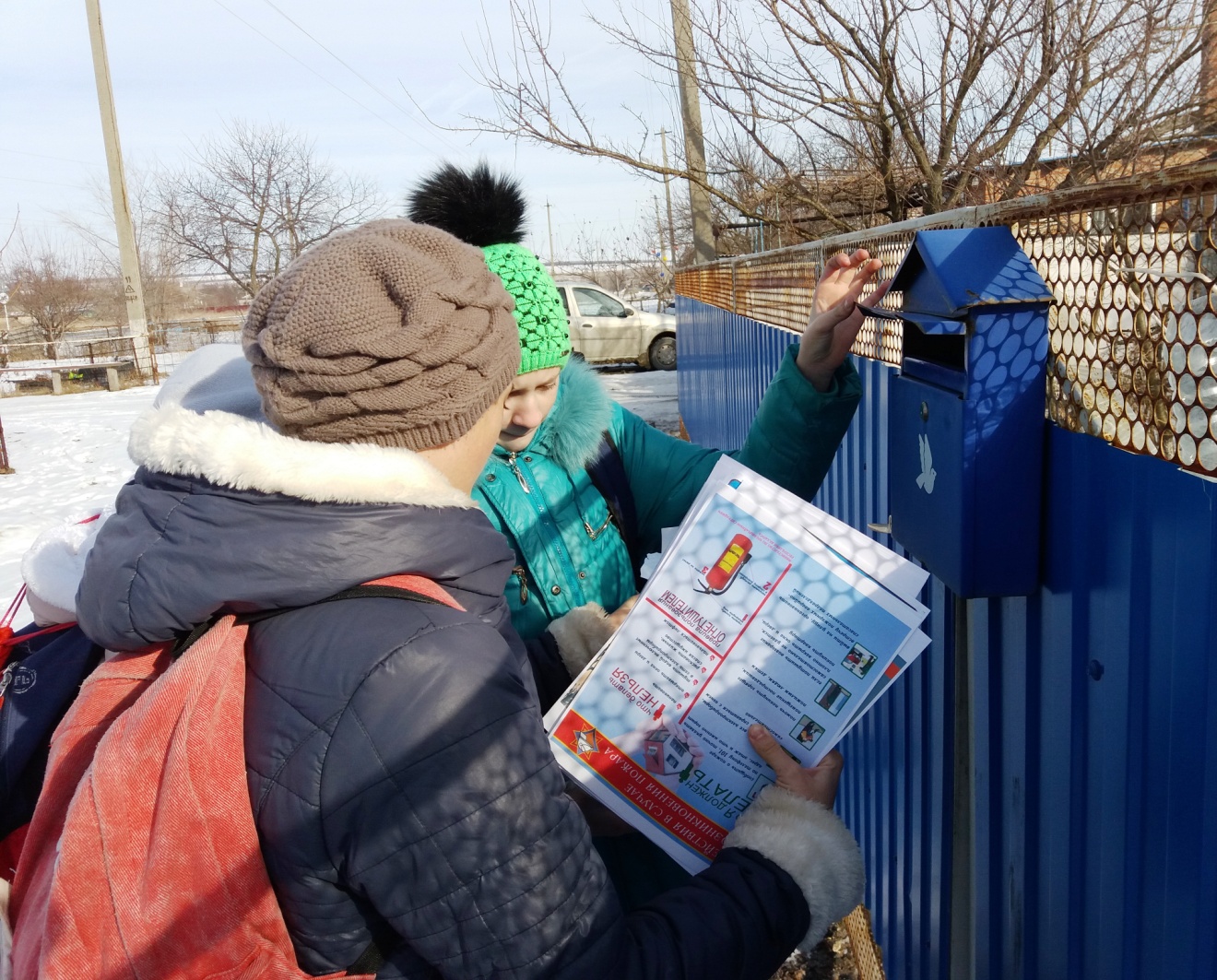 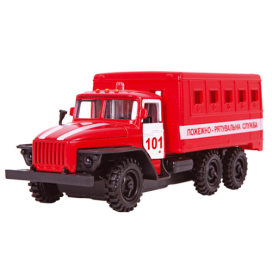 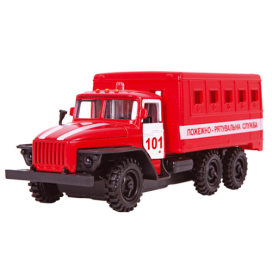 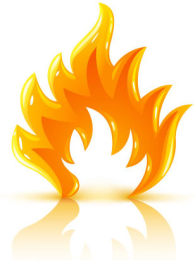 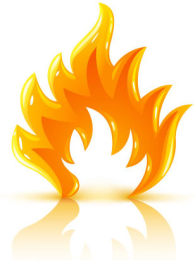 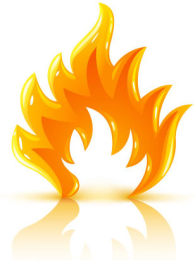 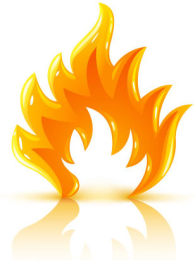 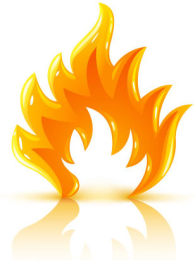 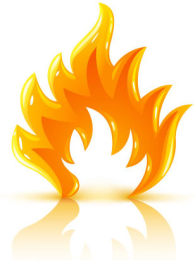 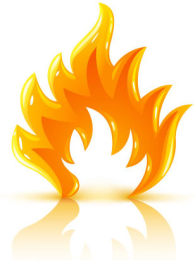 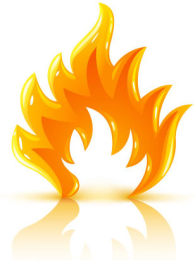 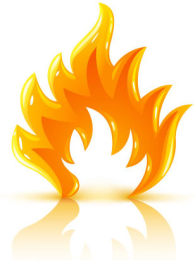 Маршрут «Мой дом»
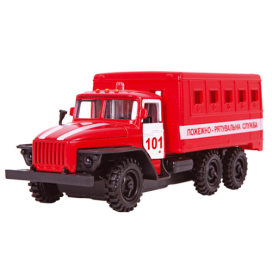 Маршрут «Поиск»
Соблюдение правил пожарной безопасности в быту.
Работа учащихся по сбору материала по истории пожарной охраны района, области.
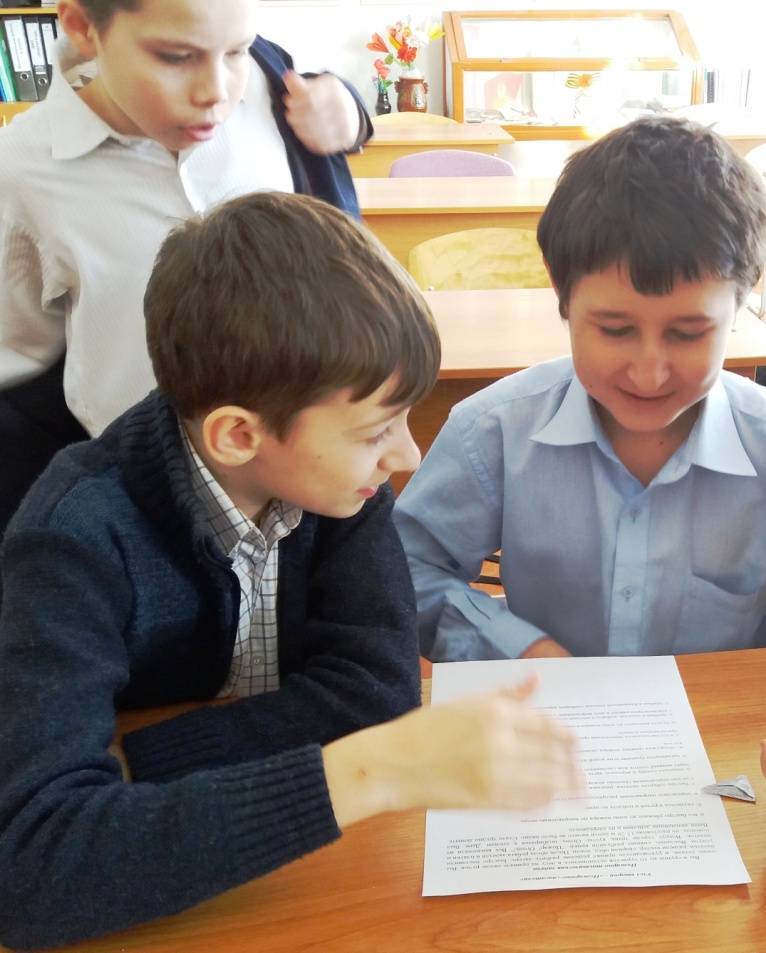 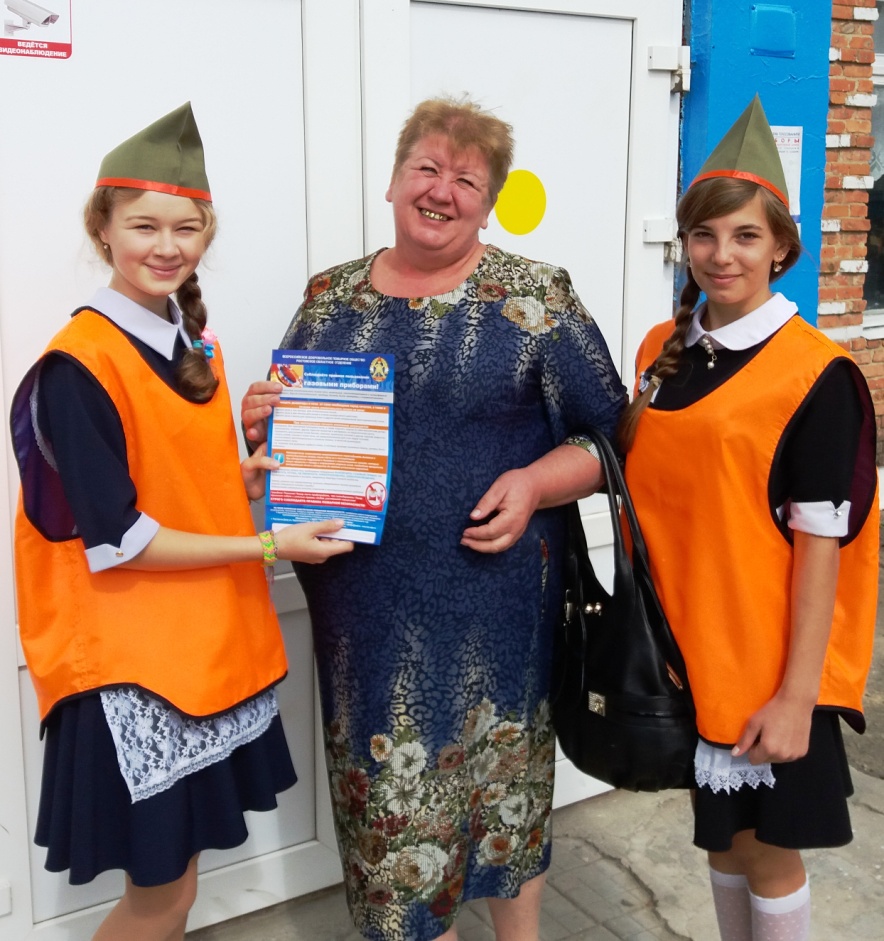 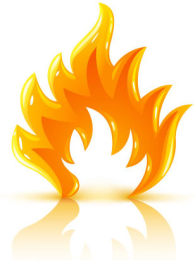 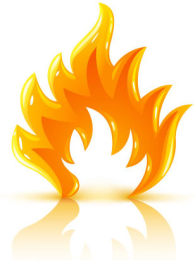 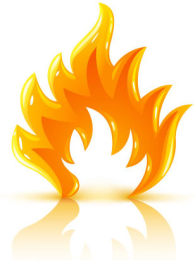 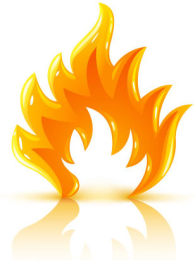 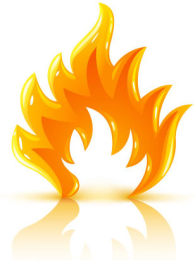 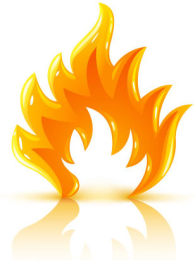 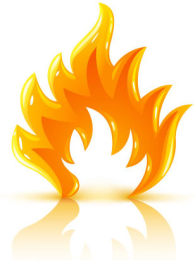 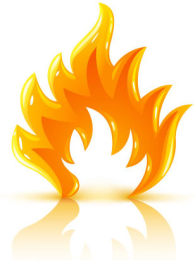 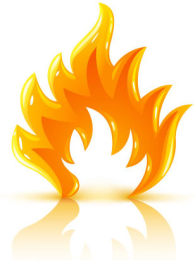 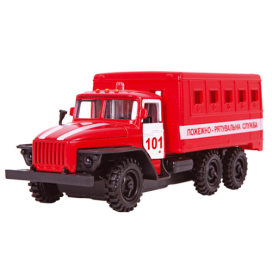 Маршрут «Тревога»
Маршрут «Ёлка»
Работа по профилактике пожарной безопасности при подготовке к новогодним праздникам.
Организация тренировок, соревнований по пожарно-спасательным видам спорта
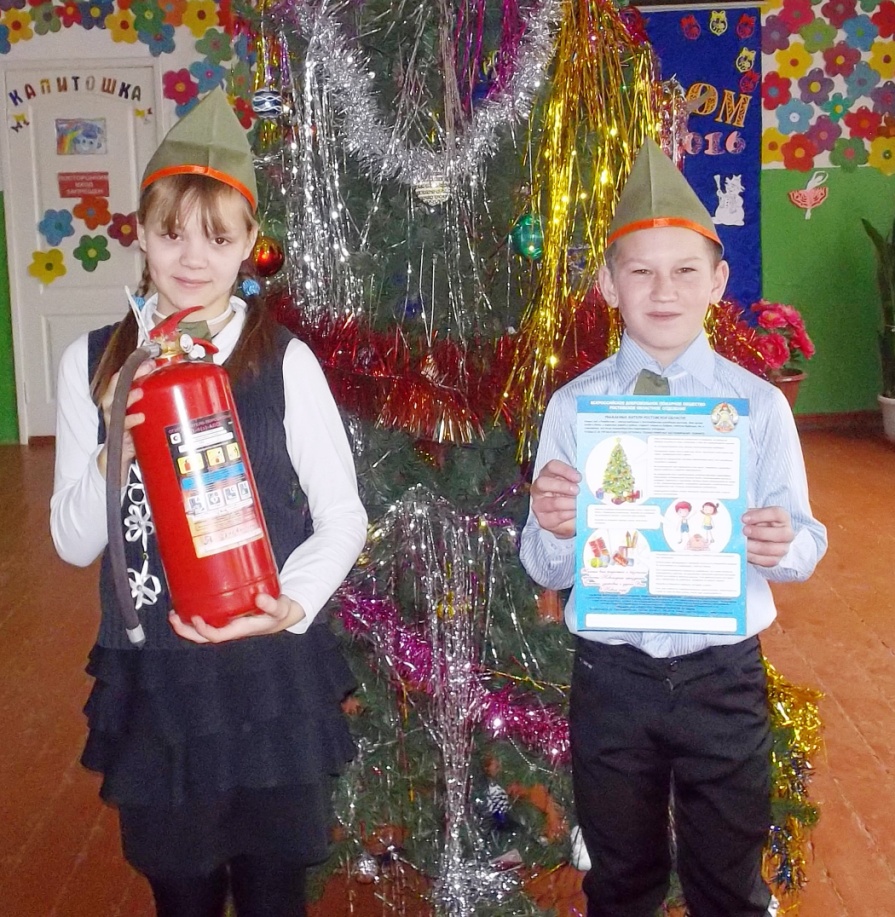 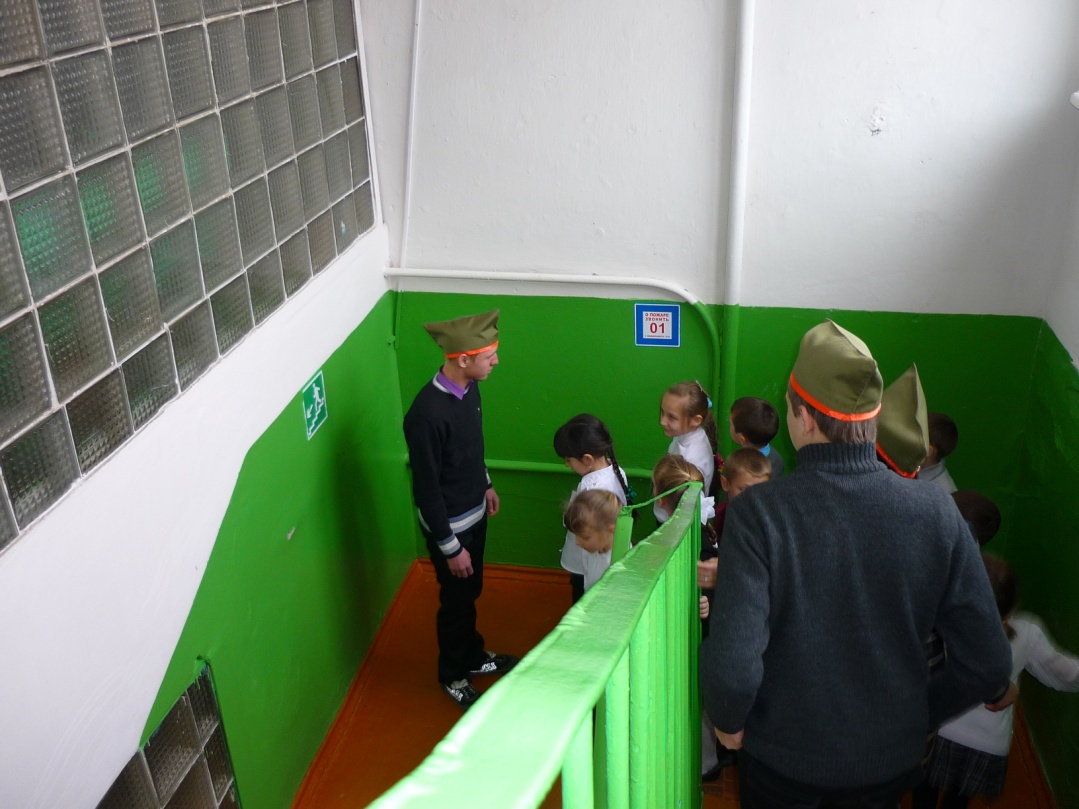 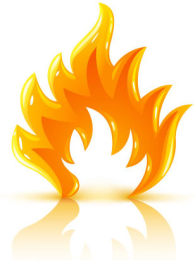 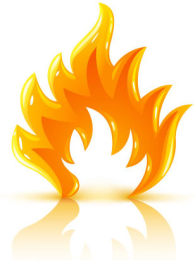 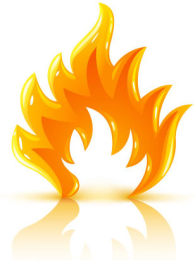 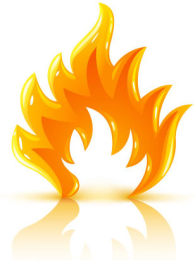 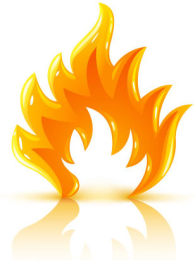 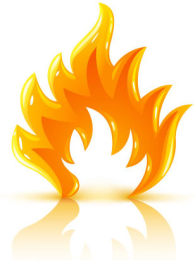 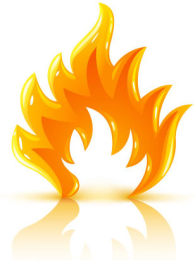 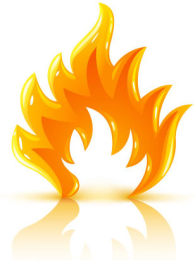 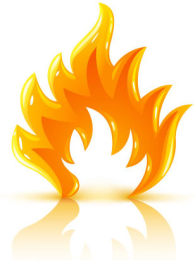 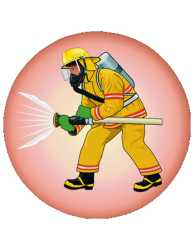 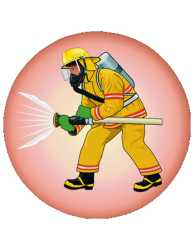 Маршрут «Каникулы»
Профилактическая работа по пожарной безопасности с учащимися во время каникул; в пришкольном оздоровительном лагере «Гравик».
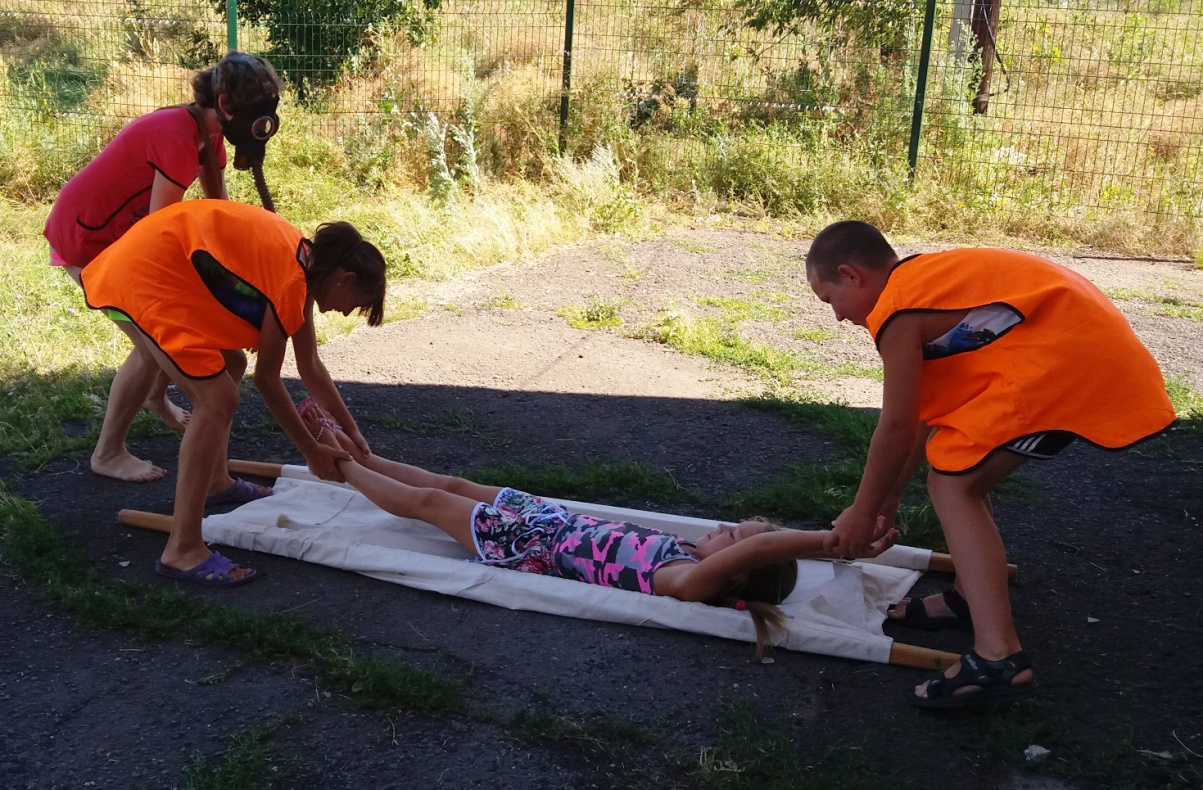 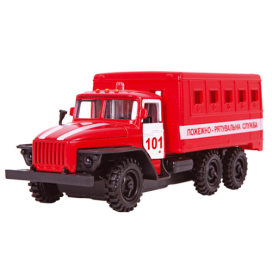 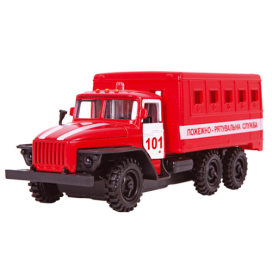 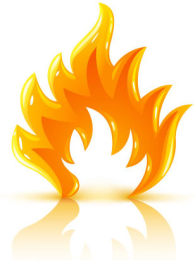 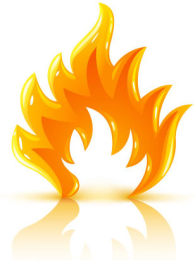 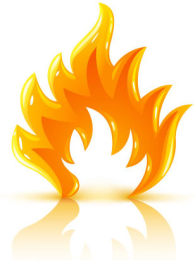 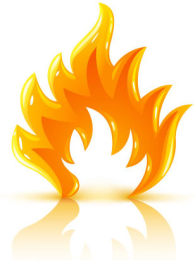 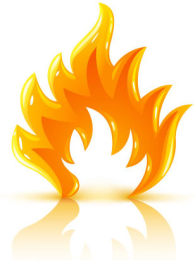 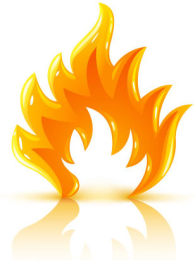 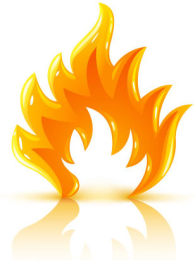 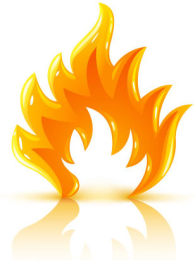 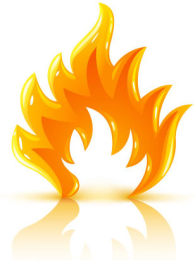